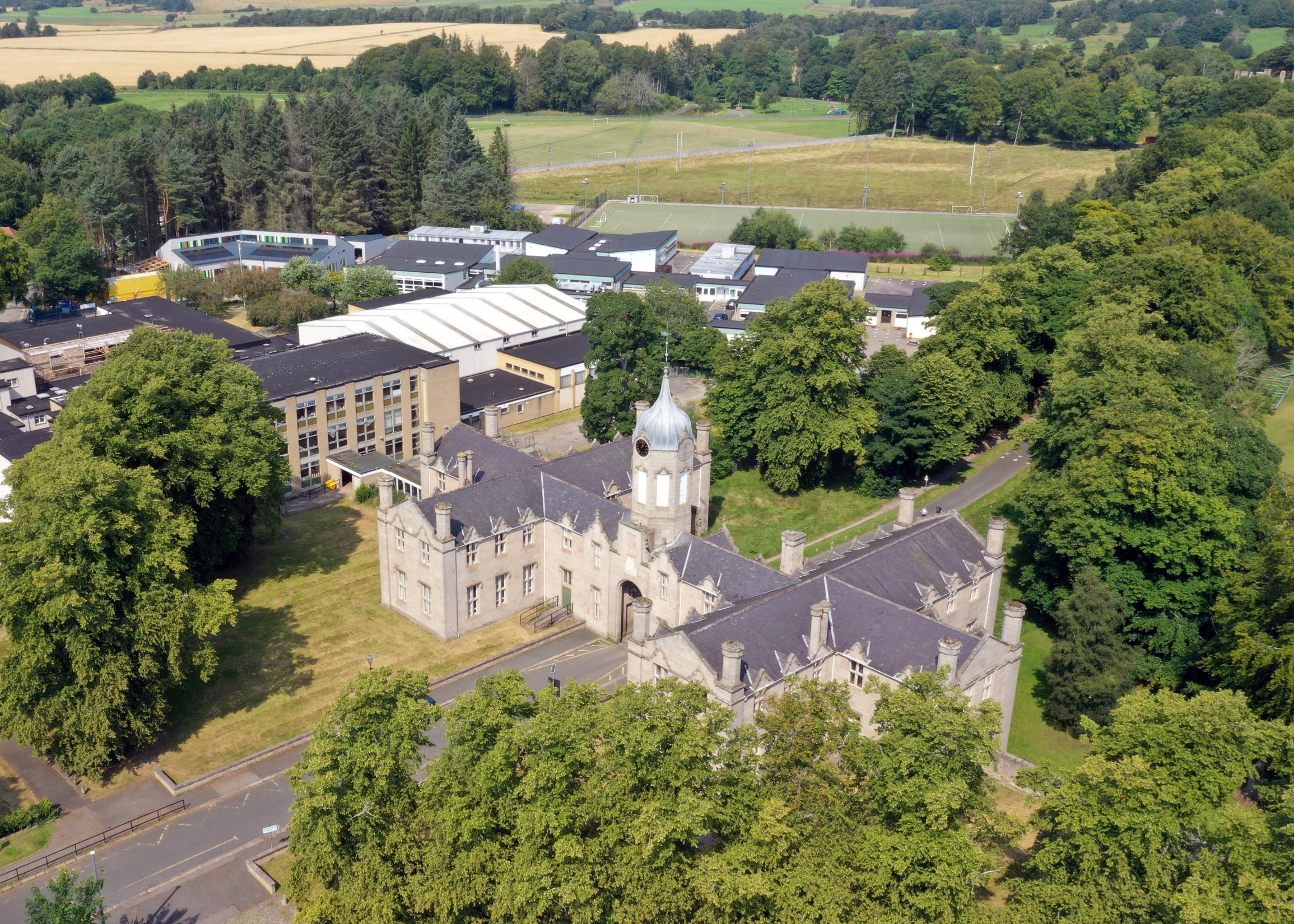 S4 & S5 
Senior Phase:

Transition into 
S5 & S6 
Senior Phase Pathways
Curriculum Information 
Presentation 
February 2022
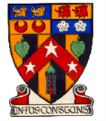 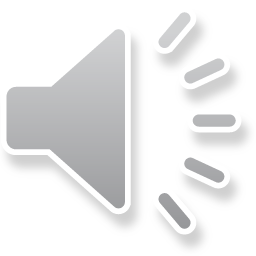 Welcome & Aims
To place transition within the context of our TGS Vision and reflect on our recent Attainment and progress

To give an outline of Curriculum for Excellence and confirm the rationale behind our transitions within the  Senior Phase (S4 – S6)

To explore the pathways which lead our pupils to secure positive destinations

To give Parents/Carers the opportunity to ask any general questions around these transitions
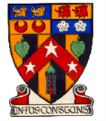 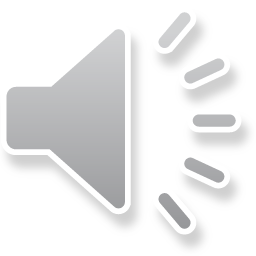 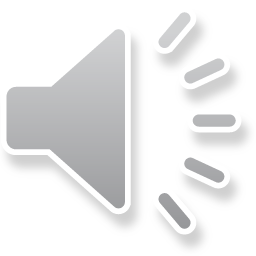 A review of our attainment

Celebrating successes and 
learning lessons
2016-2021
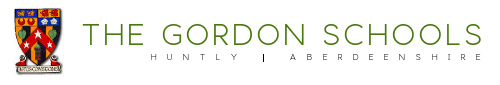 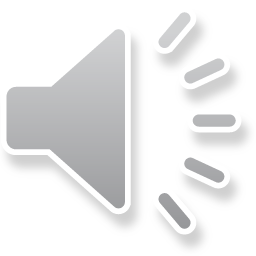 We are measured on how many pupils in the S4 year group gain 5 or more Awards (A – D) at National 5 level:
S4
2021 = 53.4%
2019 = 47.5%
2018 = 47%
2017 = 51%
2016 = 38%
TGS also has great success and celebrates pupils who gain SQA & other Awards at 
National 1, 2, 3 and 4 levels.
2020 TGS National 5 Grades:
(these were awarded based on Teacher Professional Judgement)
Grade A Pass		248 / 39%	Grade C Pass		160 / 25%
Grade B Pass		160 / 25%	Grades A – D Awards	611 / 96%
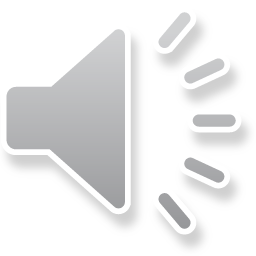 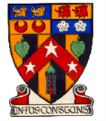 We are measured on how many pupils in the S5 year group gain 3 or more Awards (A – D) at Higher level:
S5
2021 = 35%
2019 = 42%
2018 = 41%
2017 = 34%
2016 = 28%
In S5, we also have good success and celebrate pupils who gain further SQA and other Awards at 
National 1, 2, 3 and 4 levels as well as Foundation Apprenticeships.
2020 TGS S5/6 Higher Grades:
(these were awarded based on Teacher Professional Judgement)
Grade A Pass		135 / 38%	Grade C Pass		79 / 22%
Grade B Pass		98 / 28%	Grades A – D Awards	342 / 96%
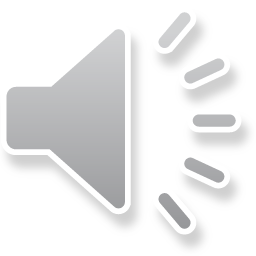 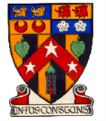 National Curriculum Structure
S1, 2, 3 – Broad General Education
(Skills & Knowledge development)


S4, 5, 6 – Senior Phase
(Certification – SQA and other Qualifications & Awards)


Positive (post-school) Destination(s)
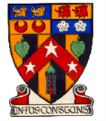 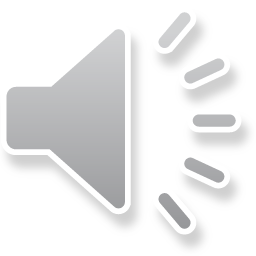 [Speaker Notes: Linda]
The Curriculum
The Curriculum is defined as the “totality of learners’ experiences both in and out of school”
Partnership working is key: e.g. NESCol
Senior Phase opportunities supporting each pupil’s learning pathway, e.g. Foundation Apprenticeships
Appropriate differentiation, support and challenge
Developing resilience, encouraging aspiration
S4/5/6 is for certification and ensuring Positive Leaver Destinations + Skills for learning, life & work
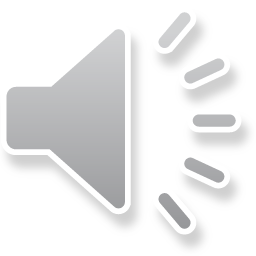 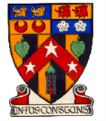 Curriculum for Excellence National Qualifications
SQA Qualifications in the Senior Phase:
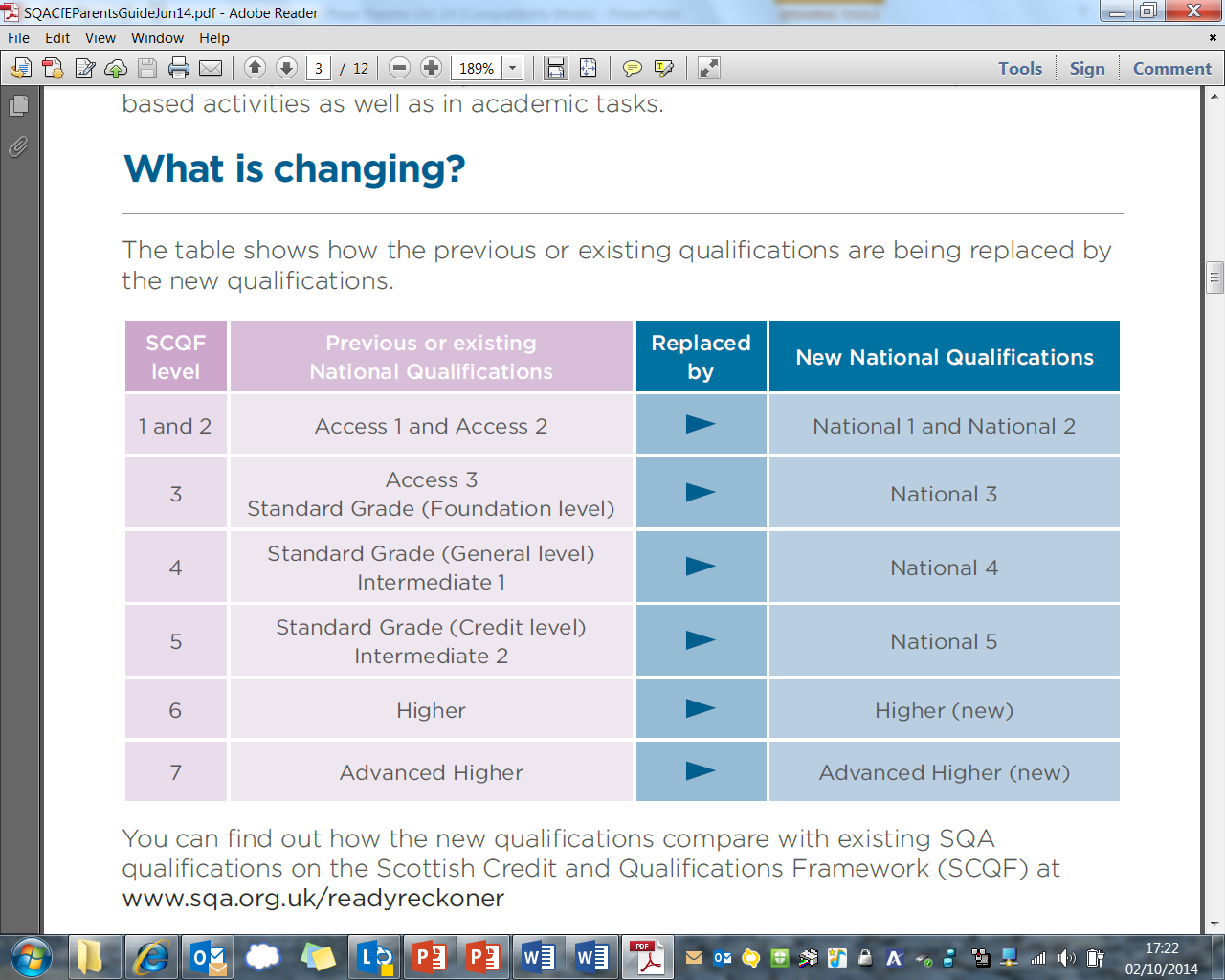 Internally assessed by TGS - 
SQA verify our standards
Externally assessed by SQA exams and coursework marks
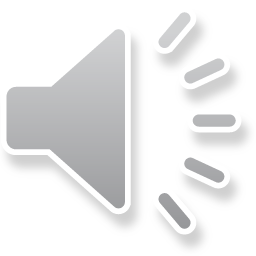 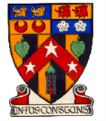 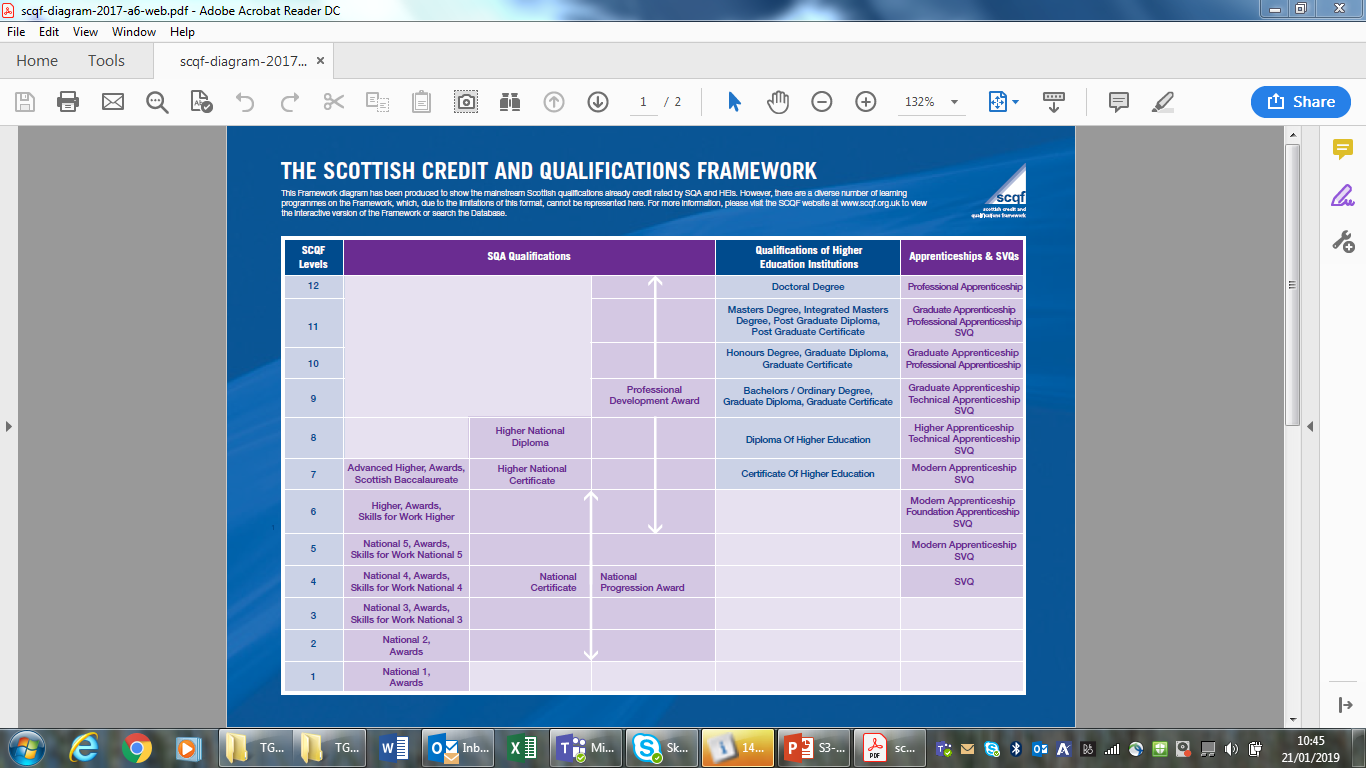 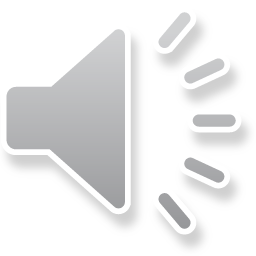 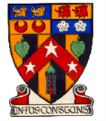 Alternative SQA National Qualifications
There are also other qualifications at Levels 4, 5 & 6 which we are integrating into our curriculum in order to meet the needs of more learners.

Foundation Apprenticeships, at Level 4, 5 & 6, are included in our options – these combine study with work placement. They are being supported by Aberdeenshire Council and NESCol.

National Progression Awards at Levels 4, 5 & 6 (the same as National 4, 5 & Higher levels) which have no final exam, instead are continuously assessed throughout the year.
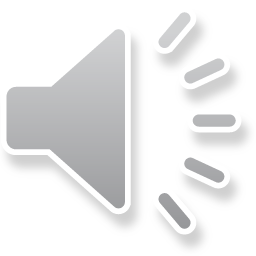 Options Process
Where to begin…?
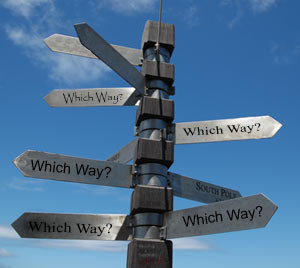 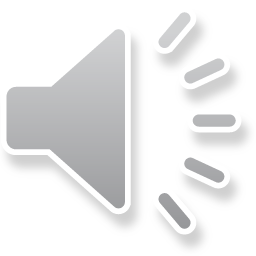 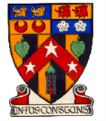 [Speaker Notes: Dawn]
Supporting Pupils to Achieve and Aspire
Team Game – Parents / Carers, Pupils, Community, Teachers & Support Colleagues, FHs, PTs & SLT

Stronger Attendance = Stronger Qualifications

“Hard work beats talent…
    …when talent doesn’t work hard”

Resilience – be inspired to do better always

Maths and English – Literacy and Numeracy are key skills for all learning

Learning Conversations – Knowing where you are in your learning and next steps to improve
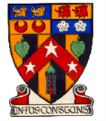 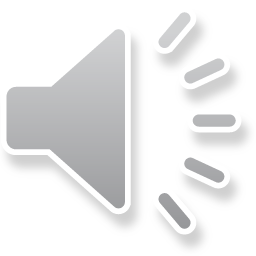 Transition from S4 into S5 & S6
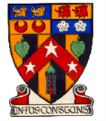 Decisions

Enjoyment / Challenge / Interest
Strengths / Development needs
Skill sets & breadth vs depth
Future career paths
Advice of Teachers
Discussion with Parents / Carers
Progression Pathways
Support

TGS Tracking
Guidance Colleagues
My World of Work
My Kids Career
TGS Course outlines
Highers in a Nutshell
Skills Development Scotland (SDS) Advisor
It’s important that each individual pupil considers their decisions.

Friendship groups and Teachers may change over time.

Creating a pathway(s) that will bring you to your chosen 
positive destination and / or having broad options to draw upon.
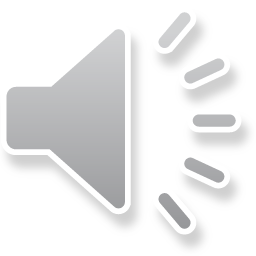 [Speaker Notes: Dawn]
Progression Pathways
Expressive Arts example
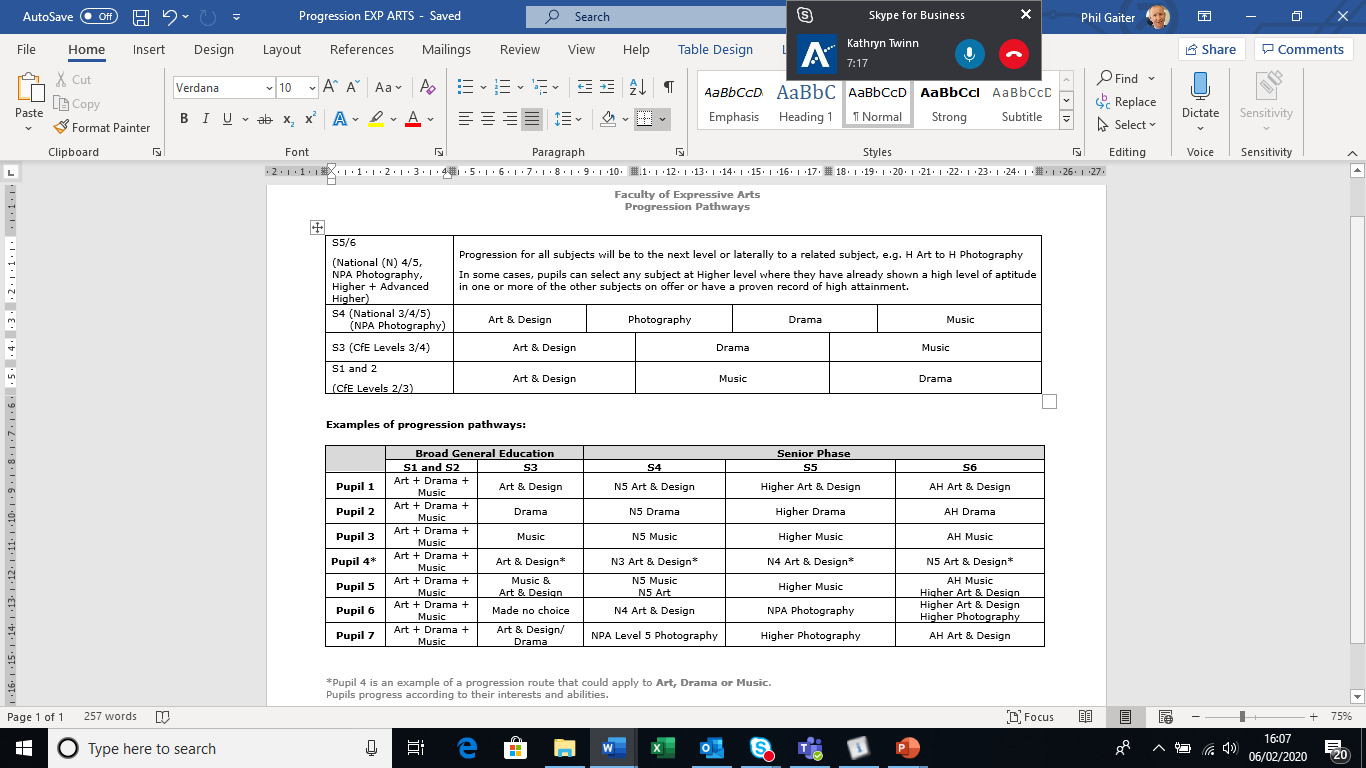 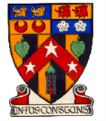 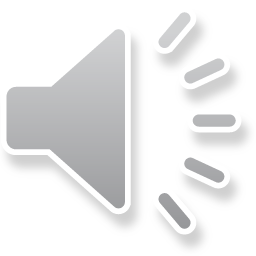 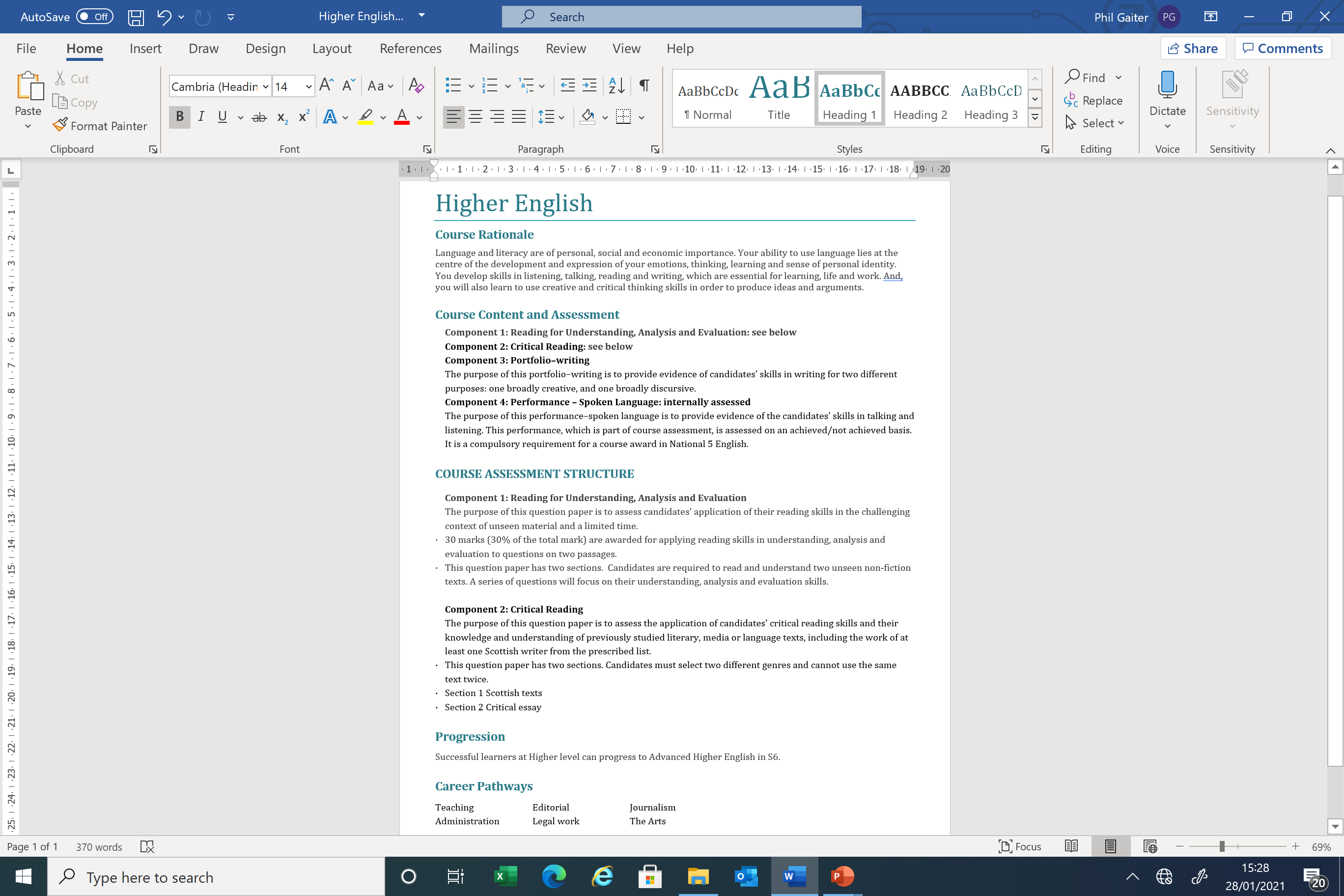 Example of a TGS course descriptor

These can be accessed via the TGS website:

http://gordonschools.aberdeenshire.sch.uk/

Go to: Curriculum - 
Course Choice

A one-page document summarising the benefits, skills, assessments, progression & 
career pathways of that subject
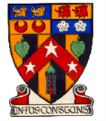 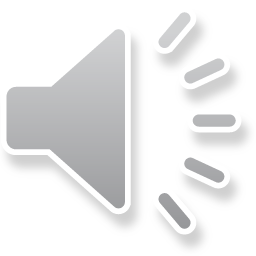 On the internet: Parentzone
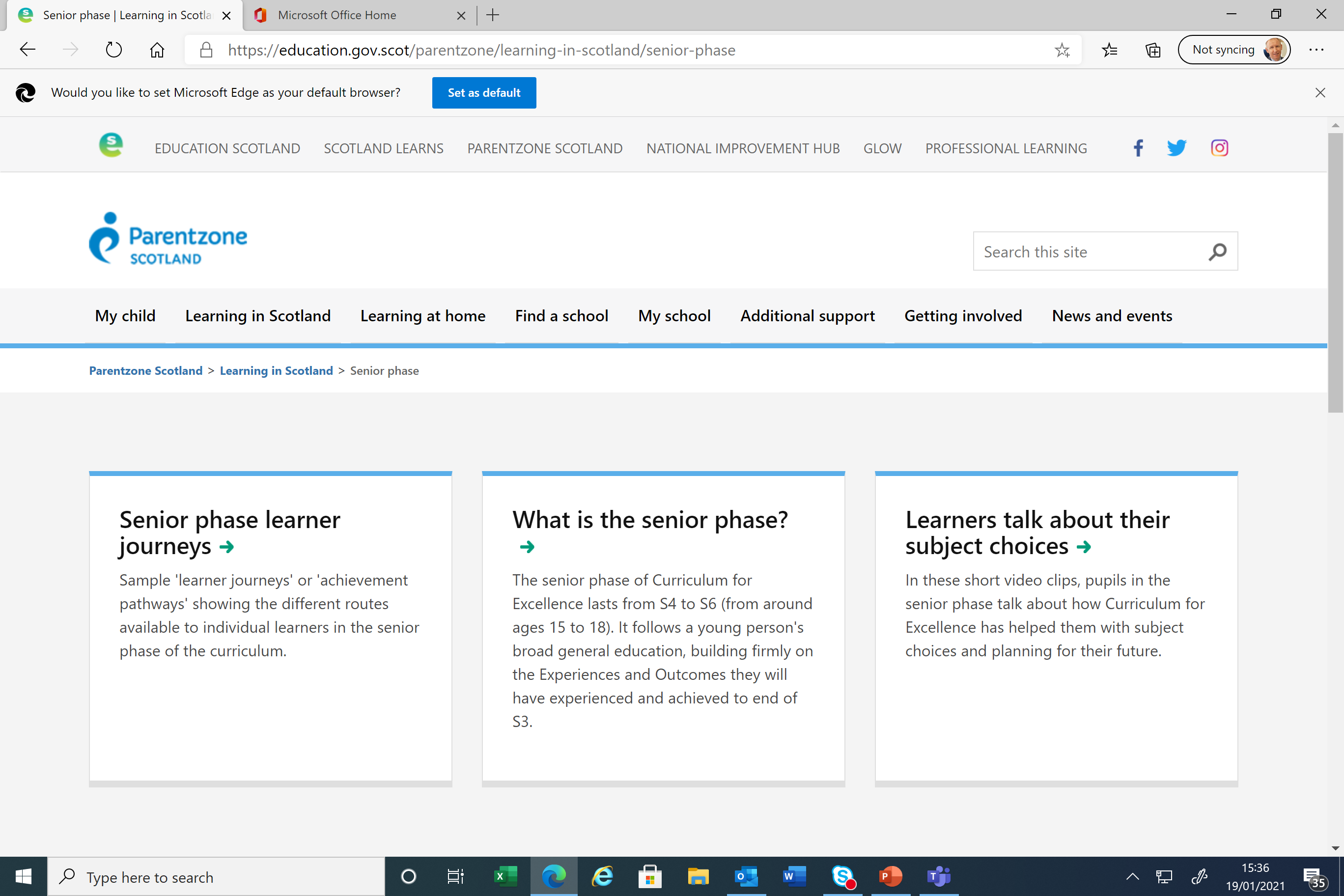 https://education.gov.scot/parentzone/learning-in-scotland/senior-phase
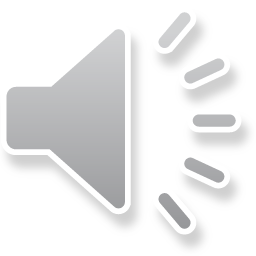 My World of Work
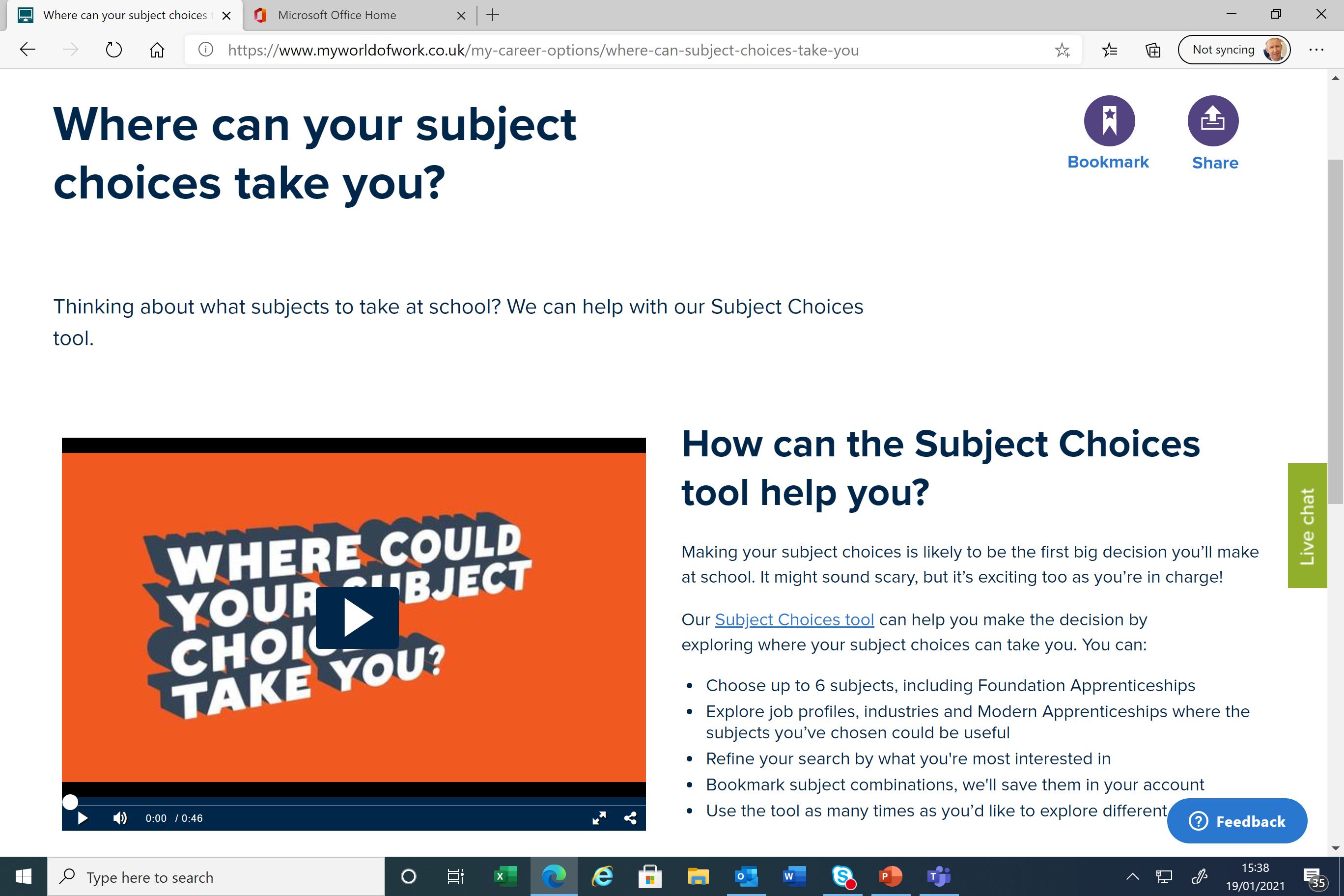 https://www.myworldofwork.co.uk/my-career-options/choosing-my-subjects
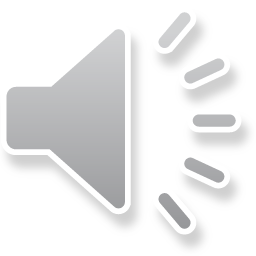 My Kid's Career
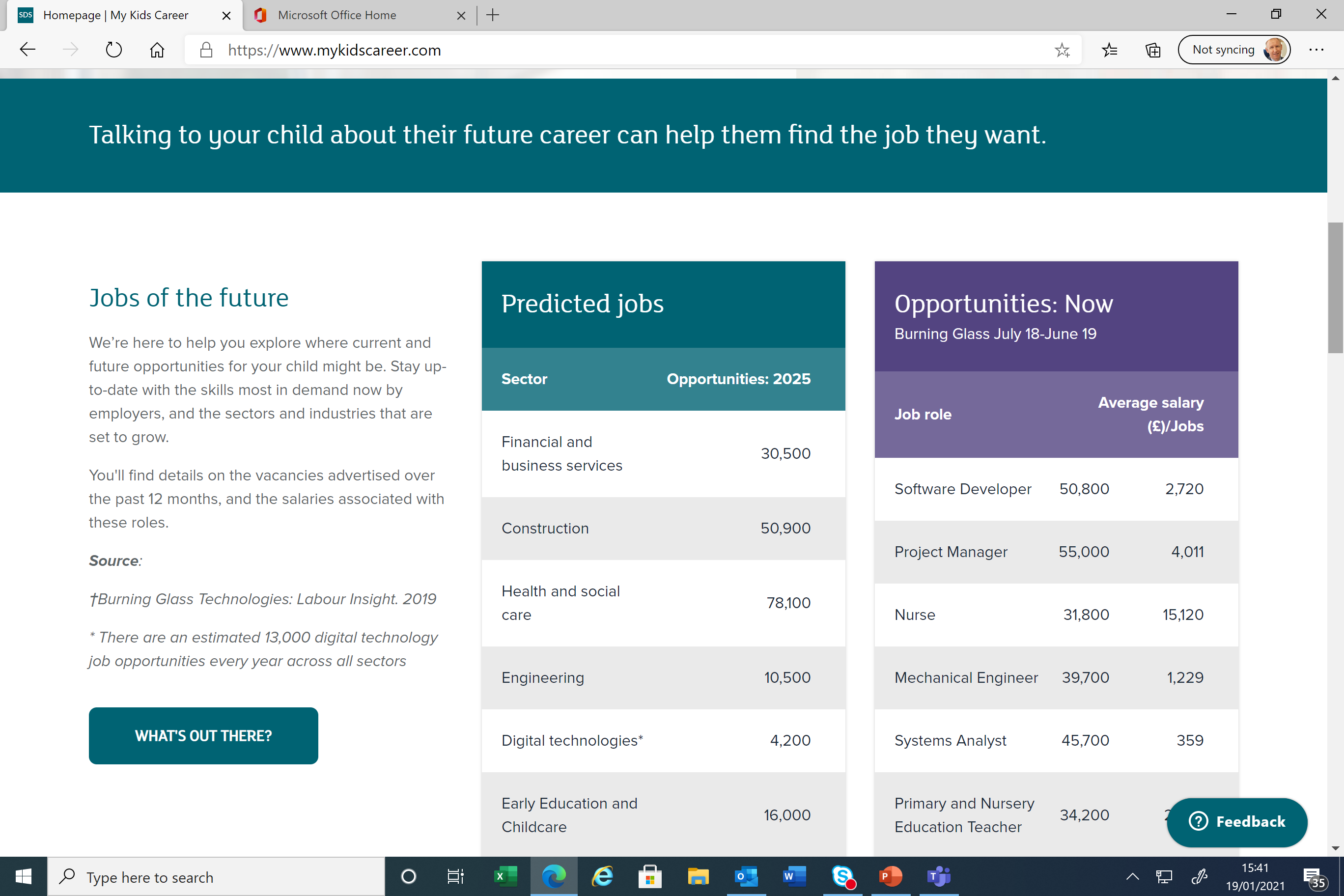 https://www.mykidscareer.com/
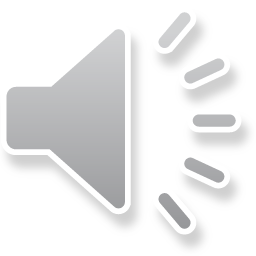 https://www.npfs.org.uk/downloads/category/in-a-nutshell-series/
nationals-in-a-nutshell-series/national-5/
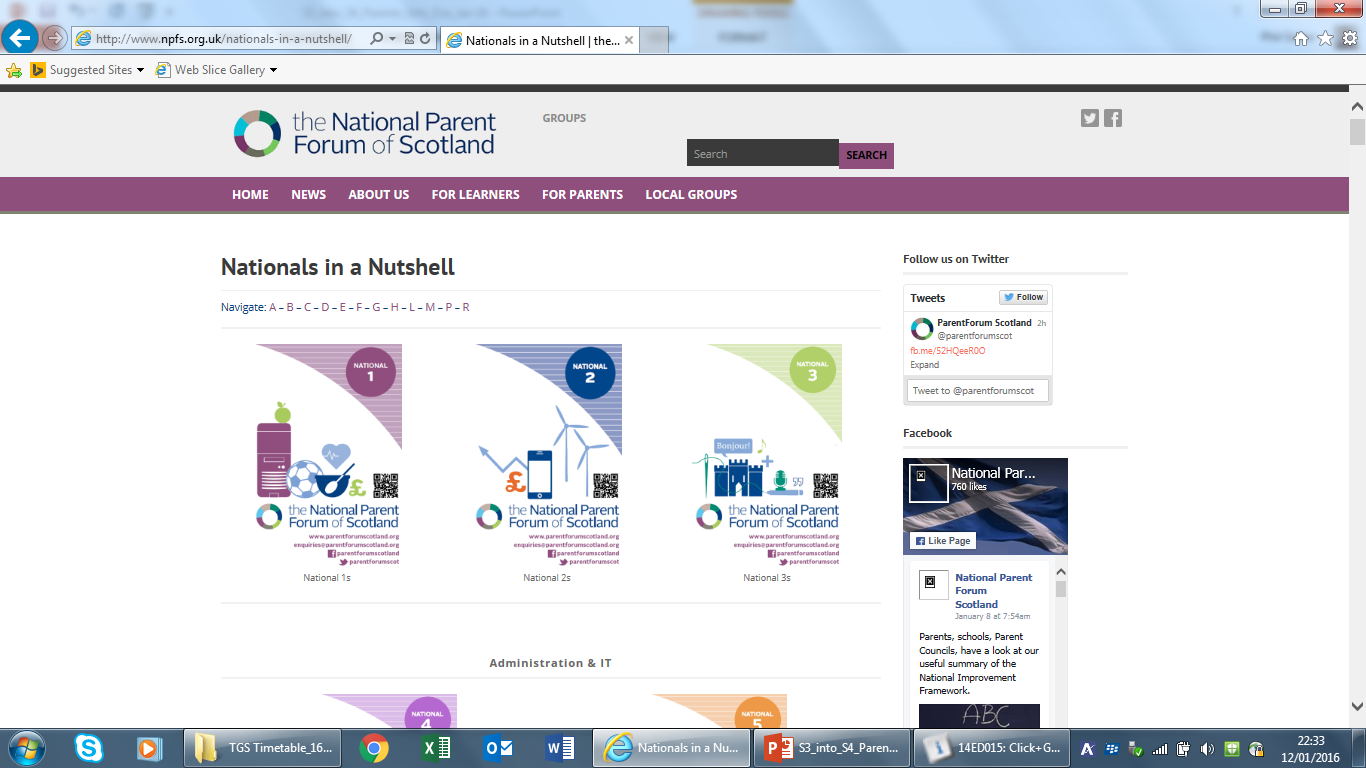 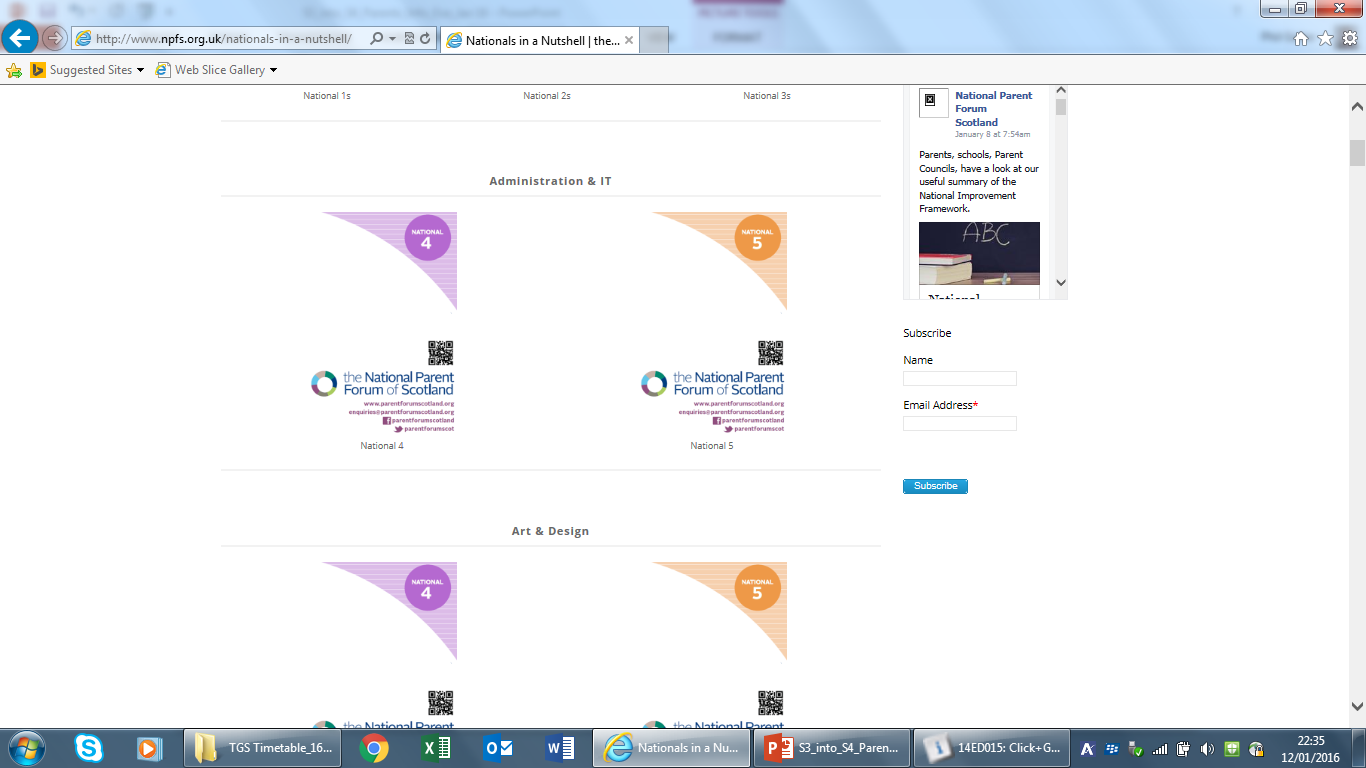 https://www.npfs.org.uk/downloads/category/in-a-nutshell-series/nationals-in-a-nutshell-series/national-5/
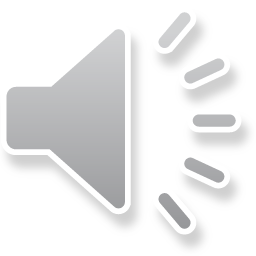 What does S4/5/6 Senior Phase choice look like?
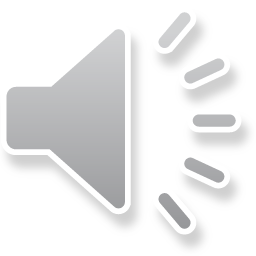 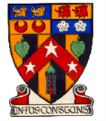 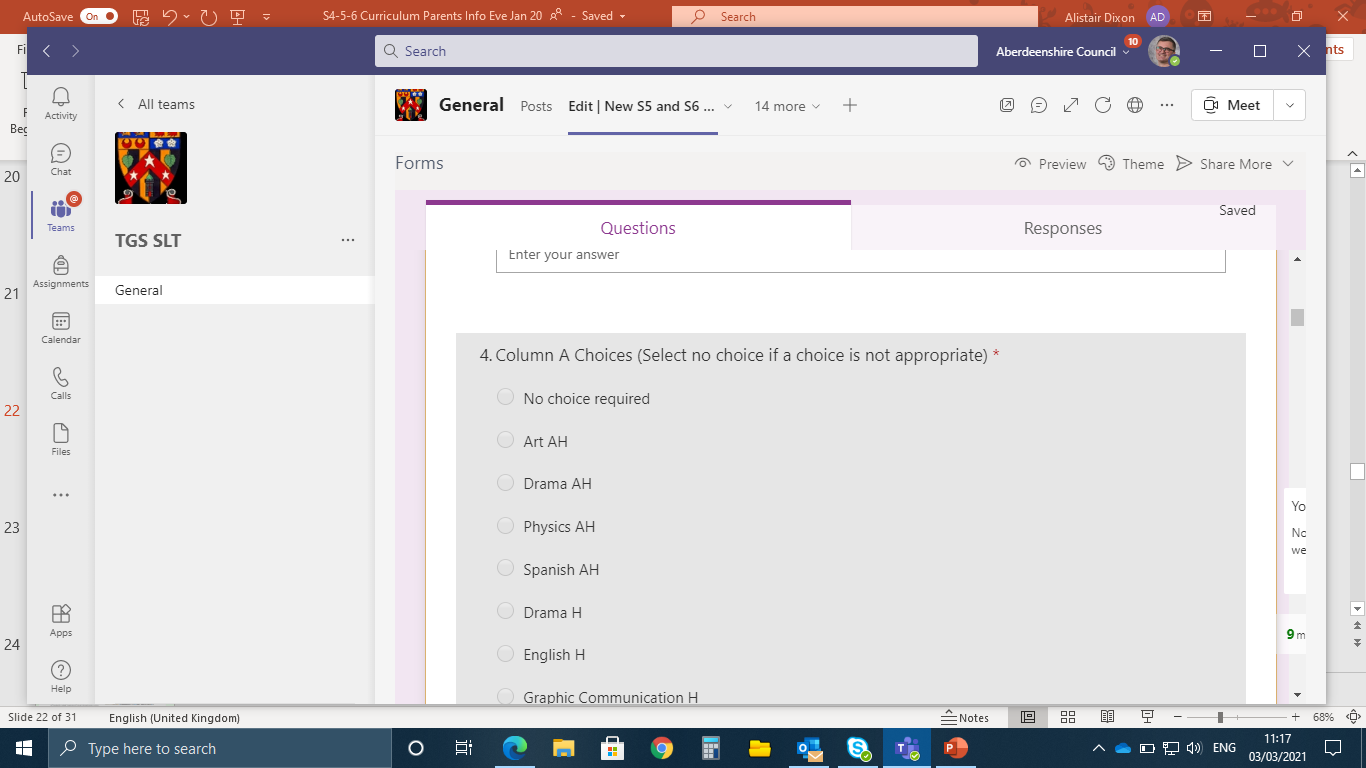 Sample Form
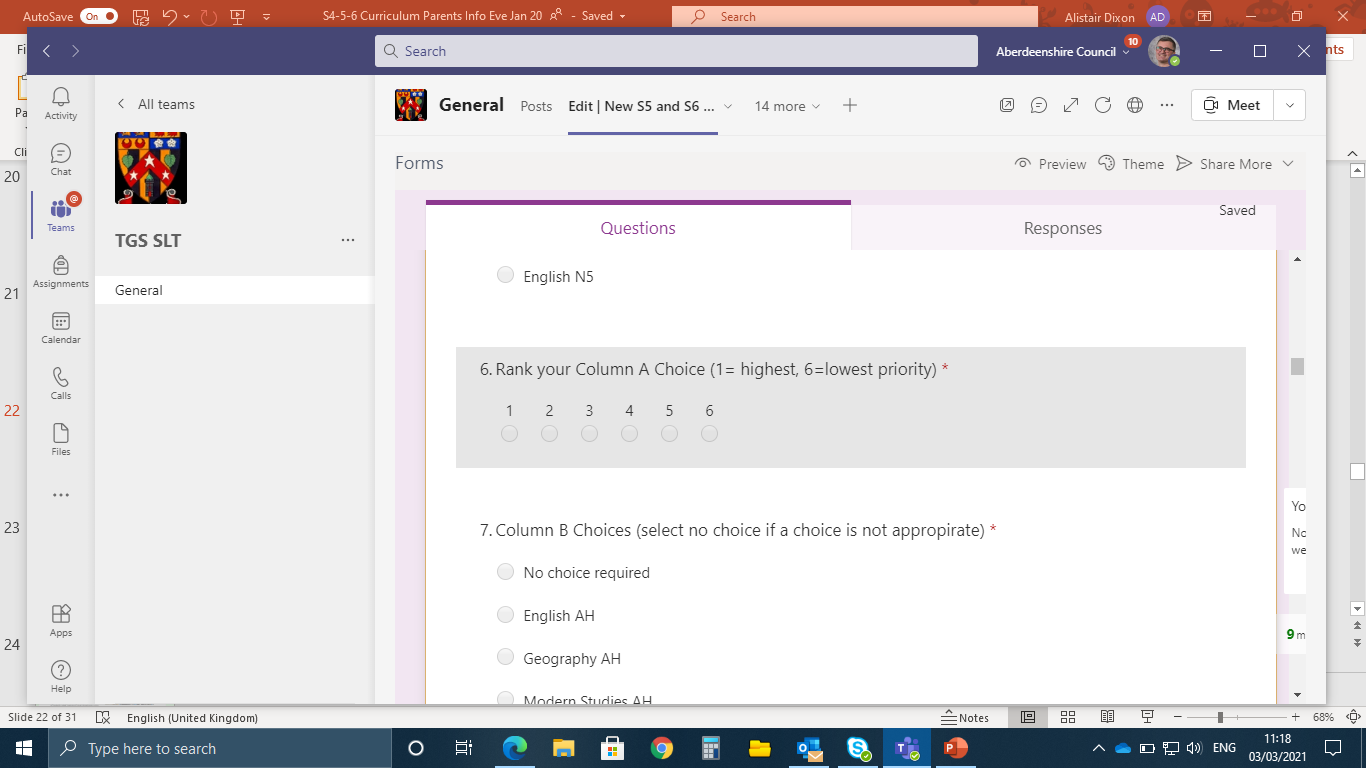 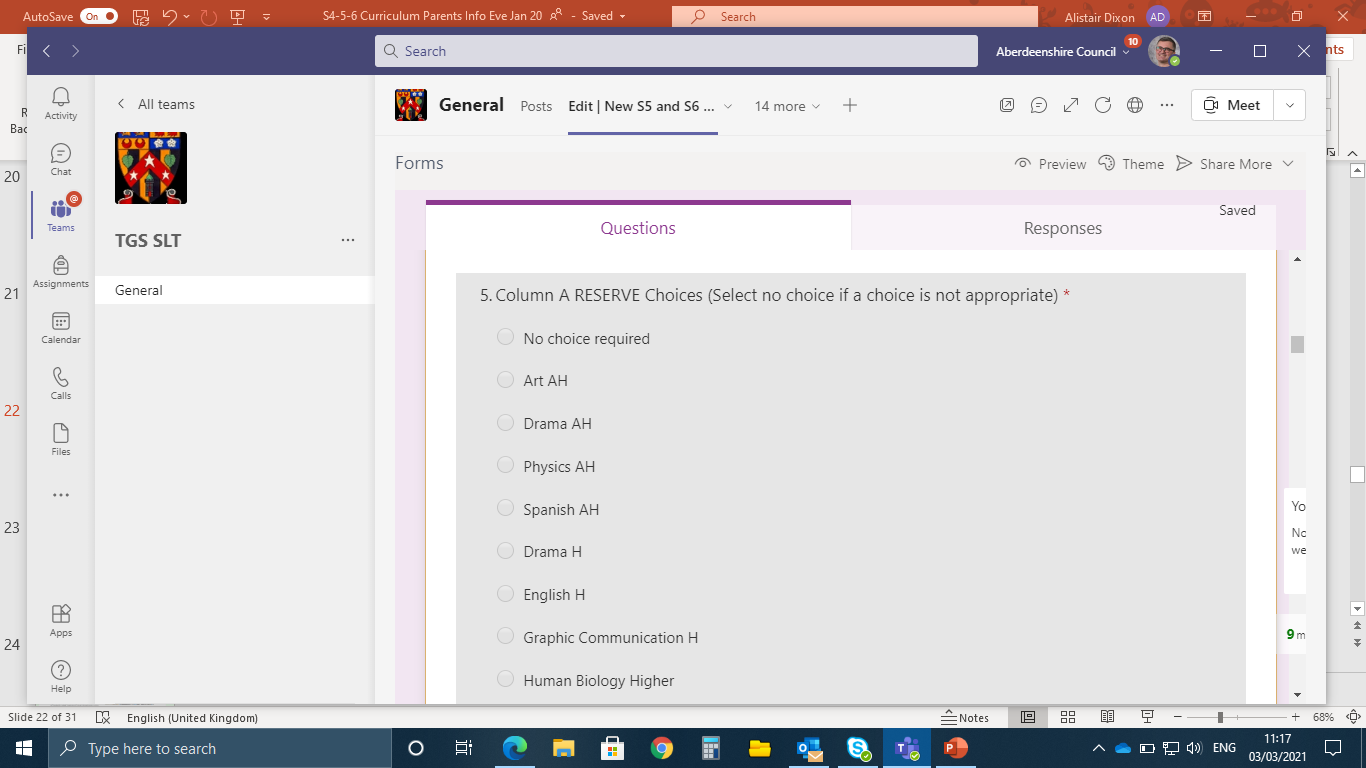 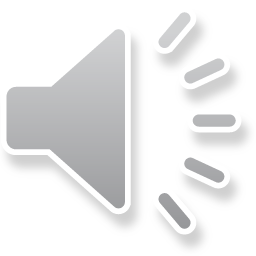 North East Scotland’s College: NESCol

School Link Courses
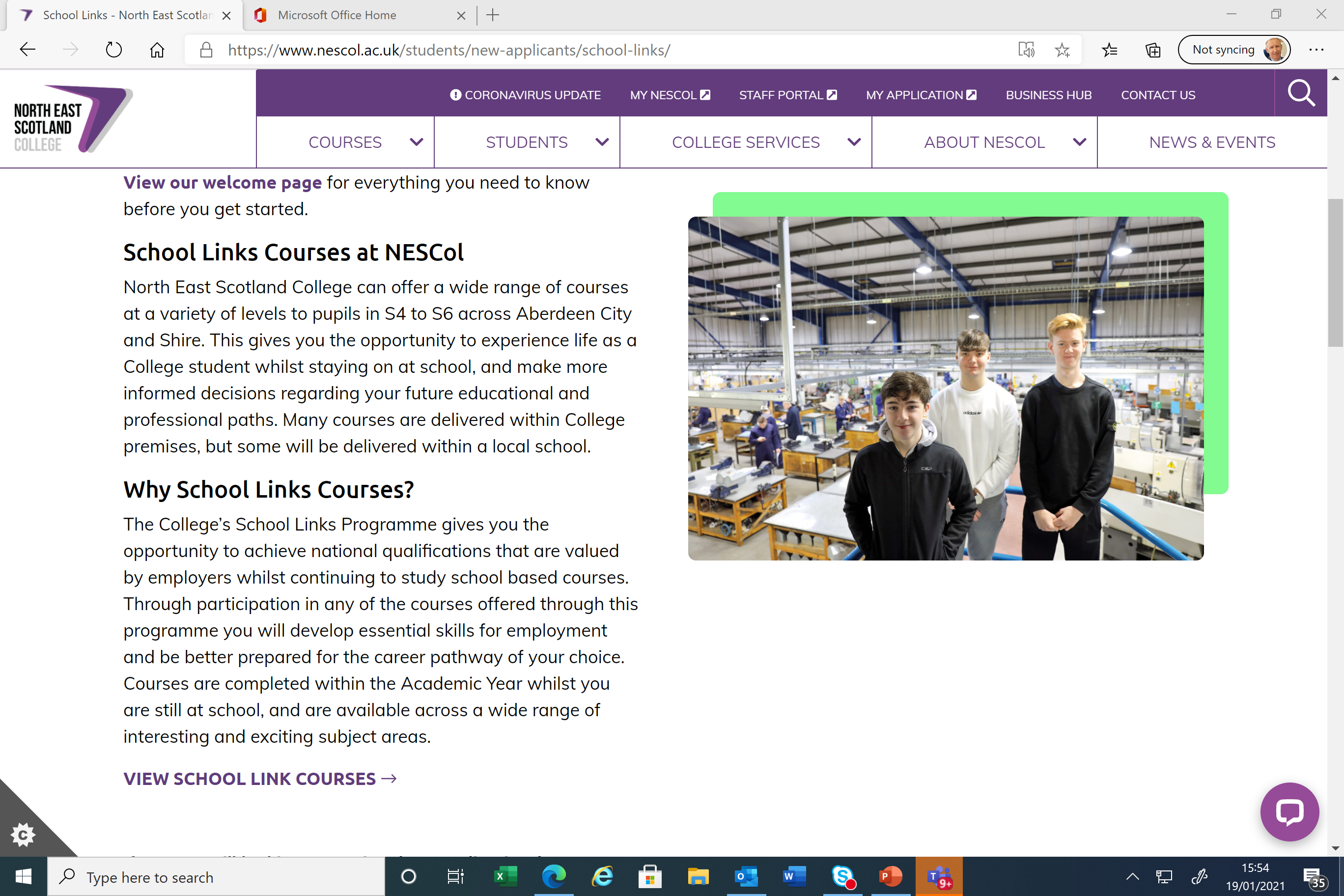 School Links - North East Scotland College (nescol.ac.uk)
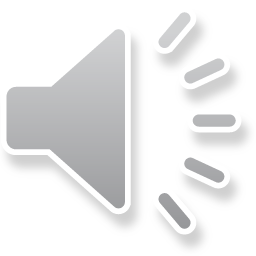 Subject Areas include:
Digital Media
Civil Engineering
Construction
Automotive
Early Education and Childcare
Health Sector
Computing
Sport
Hospitality
Travel and Tourism
Marketing and Events
Psychology
Engineering
Accountancy
Laboratory Science
Beauty Therapy
Maritime
Those in bold are courses that have been taken by TGS pupils
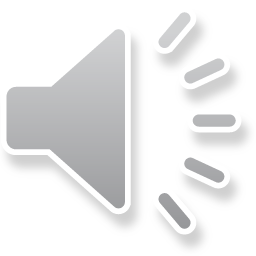 Qualifications include:
SQA N5 and Higher
Skills for Work at N4 and N5
City and Guilds Awards
National Progression Awards
Foundation Apprenticeships
Professional Development Awards
College Certificates
TGS 2020-21: x pupils achieved 
Awards at Levels 4, 5 & 6
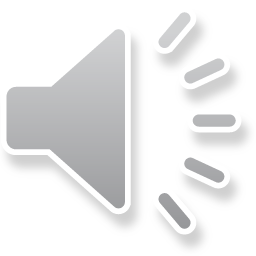 FoundationApprenticeships
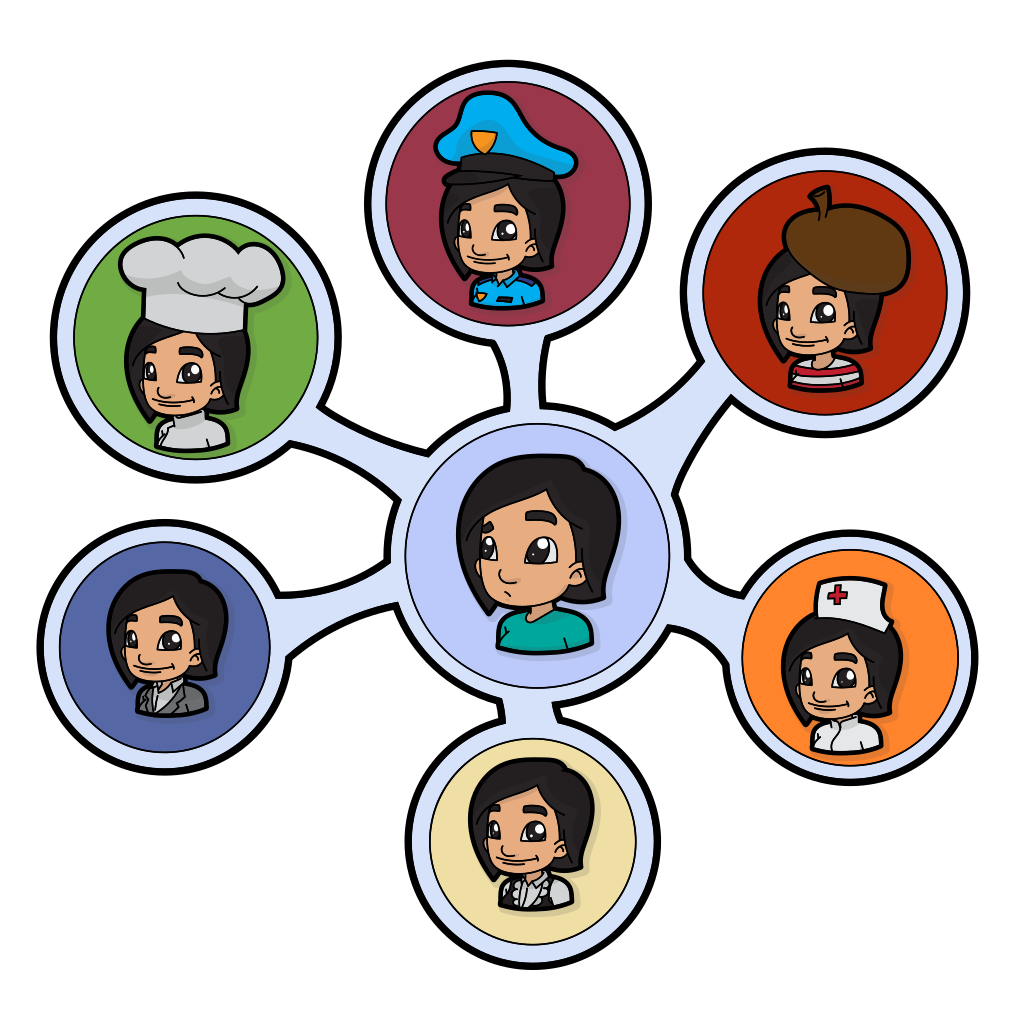 What is a foundation apprenticeship?
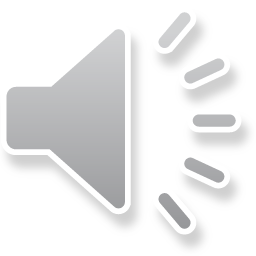 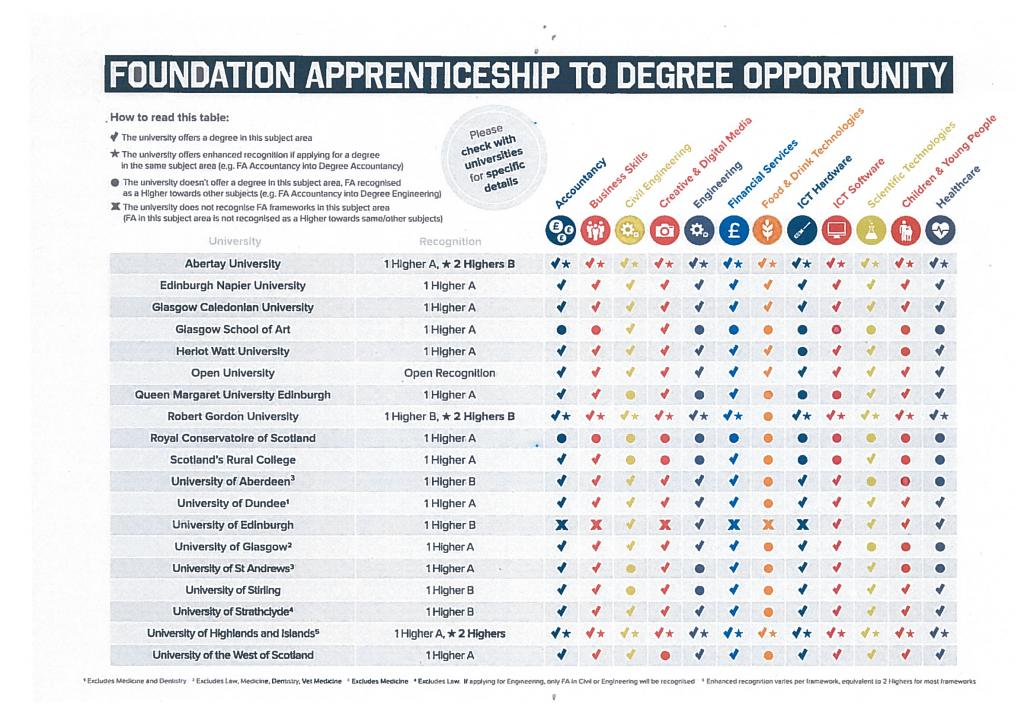 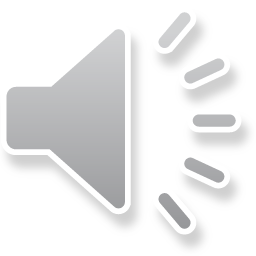 YASS

Young Applicants Scheme in Scotland
for S6 pupils

The Open University
TGS pupils in recent years have passes* in modules such as:

Understanding the autistic spectrum
Law in Scotland
Maths for science
The frozen planet
Living without oil: chemistry for a sustainable future
Galaxies, stars and planets
Molecules, medicines and drugs: a chemical story
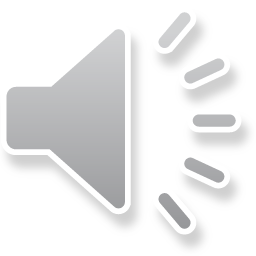 * YASS courses do not carry UCAS points
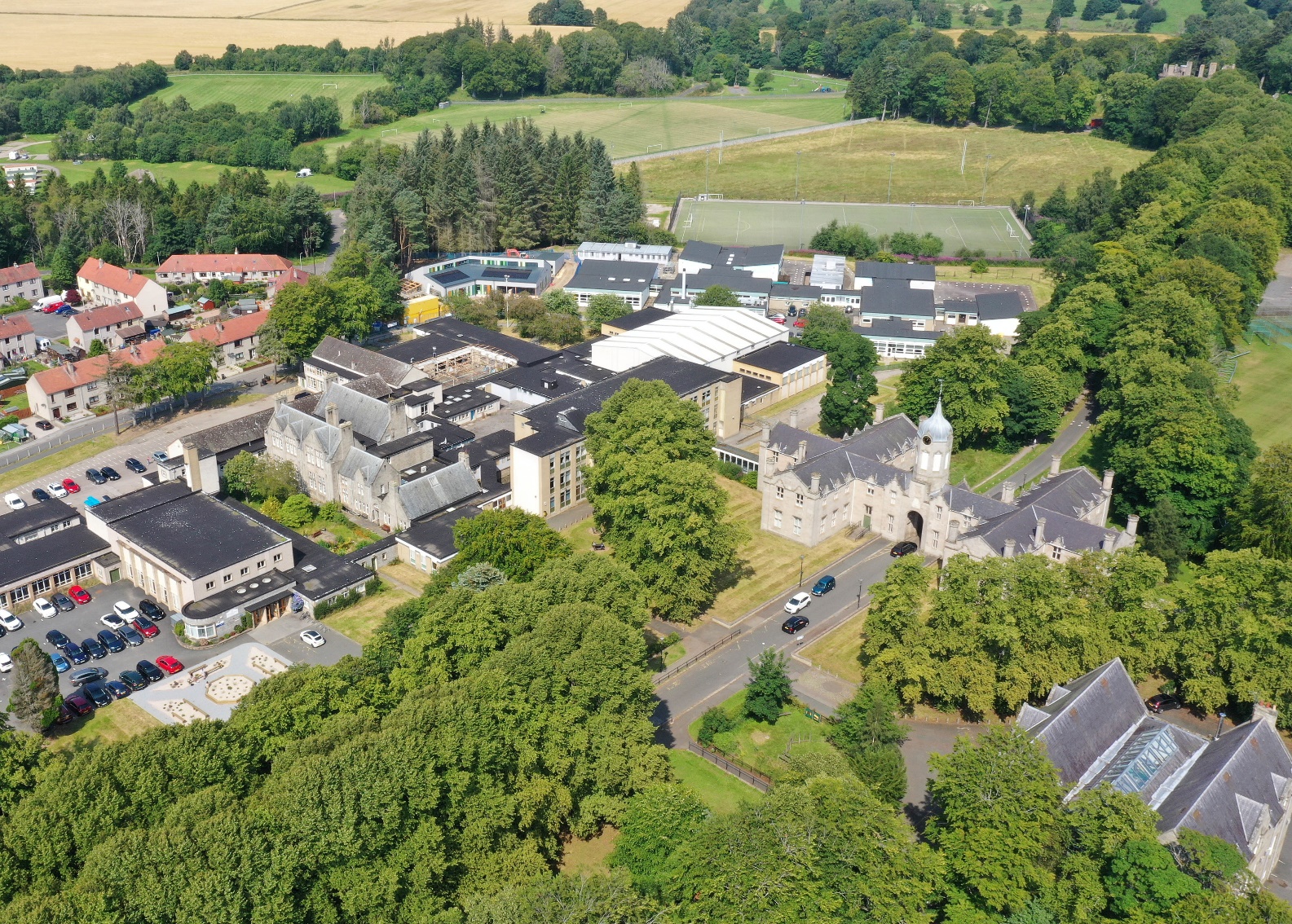 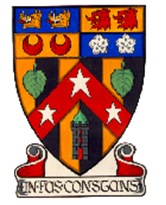 Your questions?gordonschools.aca@aberdeenshire.gov.uk
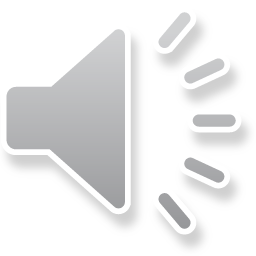